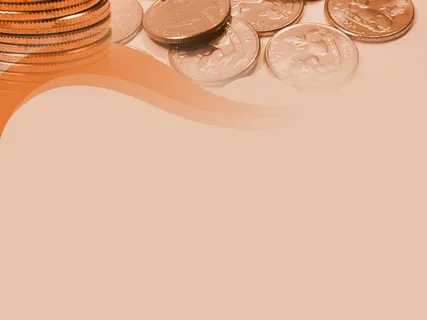 МДОУ «Детский сад № 101»
Консультация 
для педагогов по теме: 
«Формирование финансовой грамотности у детей дошкольного возраста 
на занятиях по ФЭМП»
Подготовила: Федорова Е.В.
Г. Ярославль 2025г.
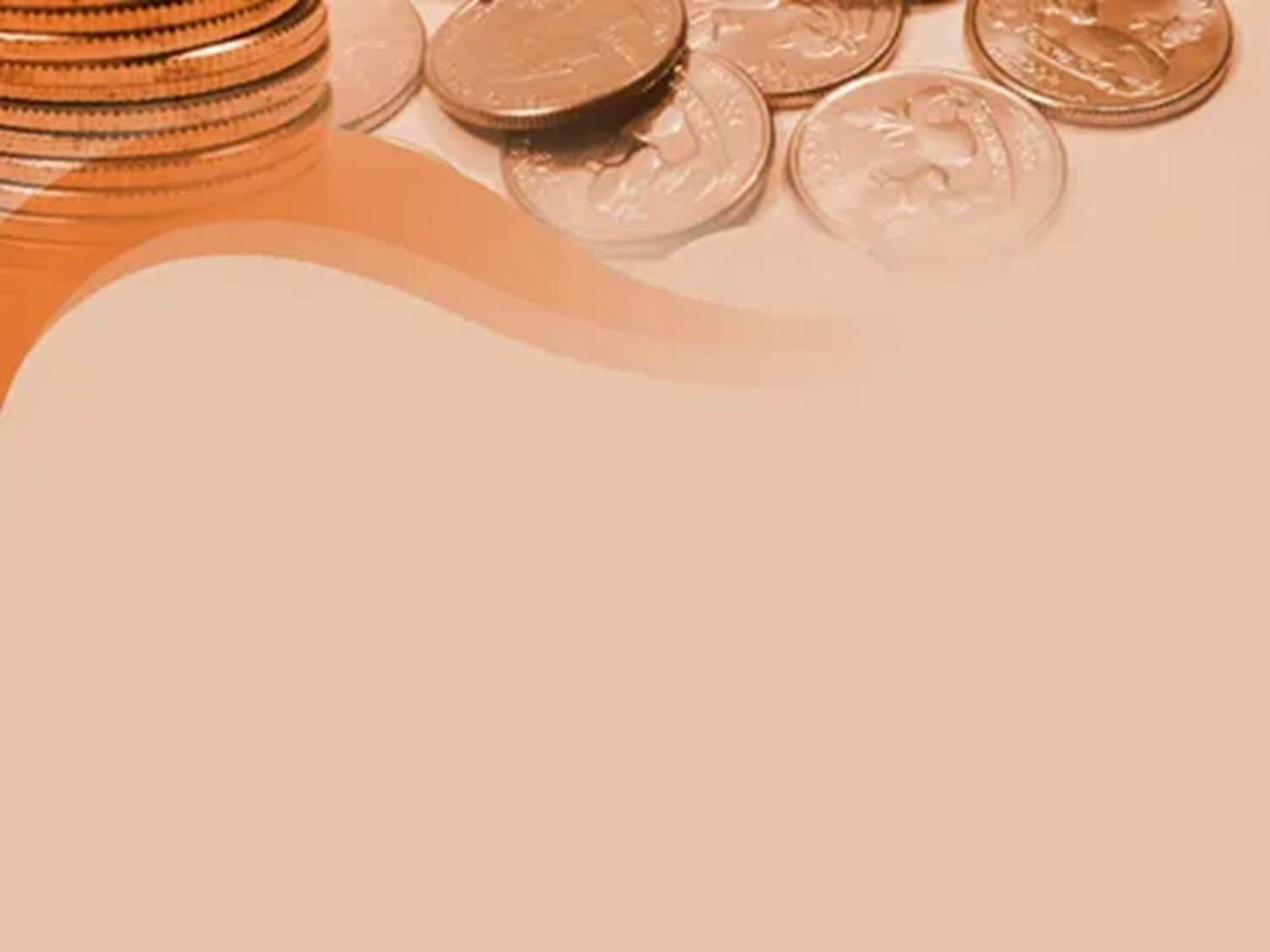 1.	Раскрытие двузначности числа: конкретной (множество денежных знаков) и абстрактной (число денежных единиц);
2.	Определение состава числа на денежных знаках;
3.	Обучение счету до 20, прямому и обратному;
4.	Изучение образования чисел второго десятка;
5.	Раскрытие математической зависимости между величинами: цена, количество, стоимость;
6.	Интересное изучение действий сложения и вычитания;
7.	Закрепление умений решать арифметические задачи., которые представляют собой решение одного действие со знаками “Плюс” или “Минус” и “Равно”.
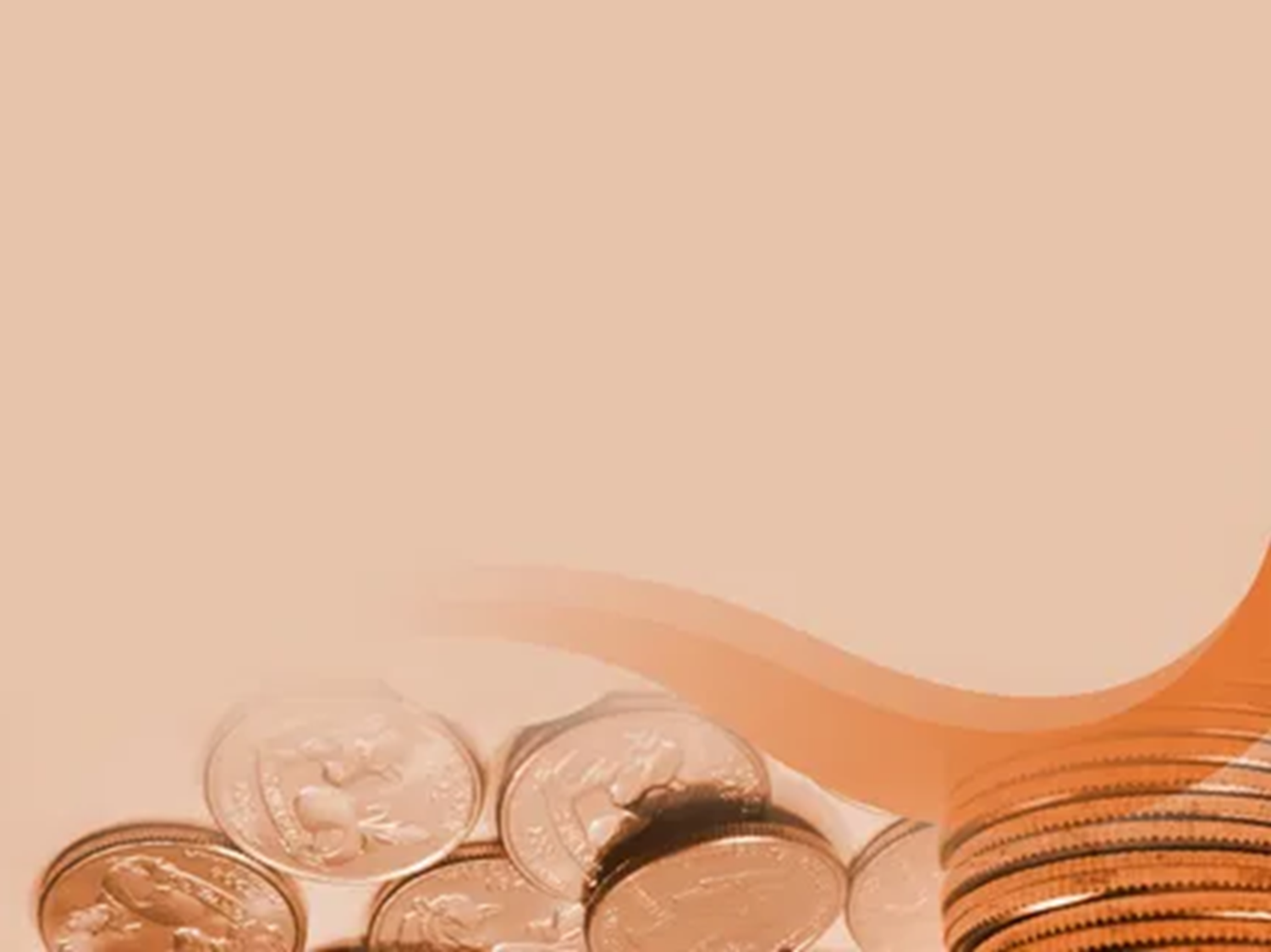 «Сложи монетки в свой кошелек».
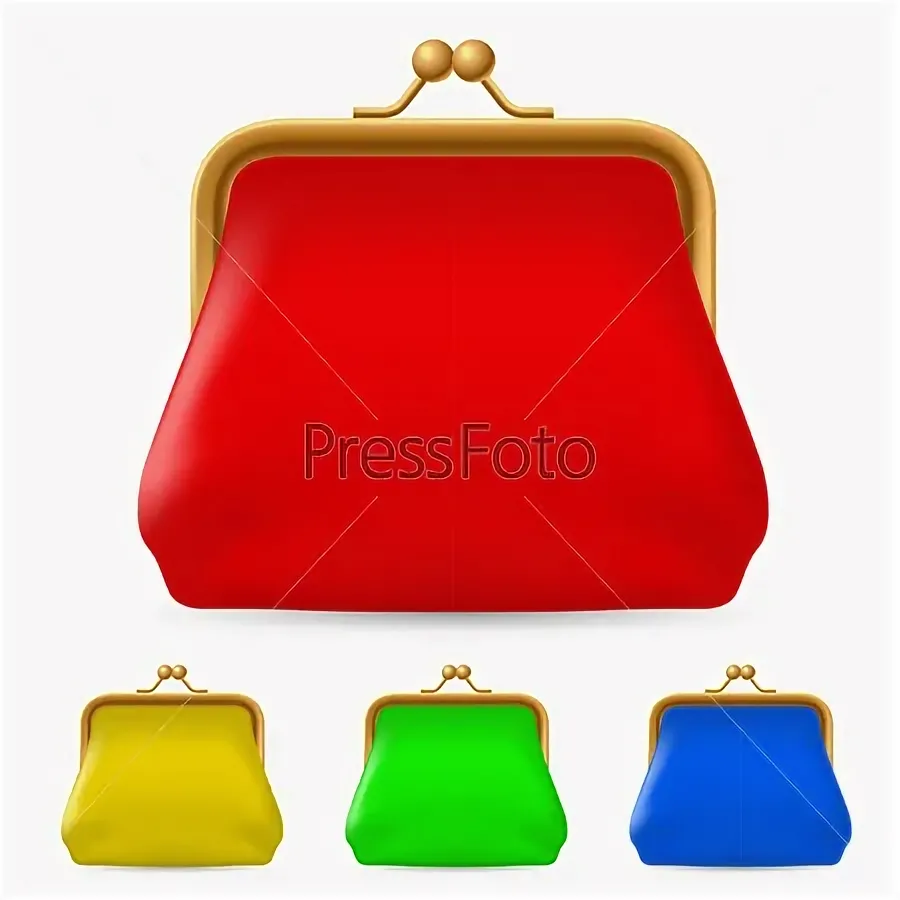 Суть игры в том, что дети должны разложить цветные монетки в соответствии с цветом кошельков (красные- в красный и т.д)
Д/и«Копилки».
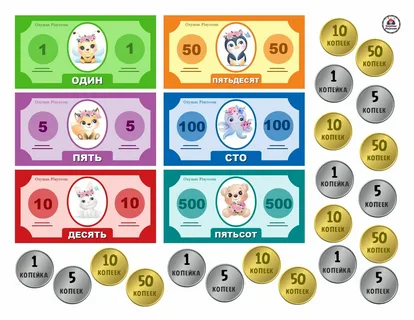 Задача данной игры разложить купюры в прямоугольную копилку, а монетки в круглую.
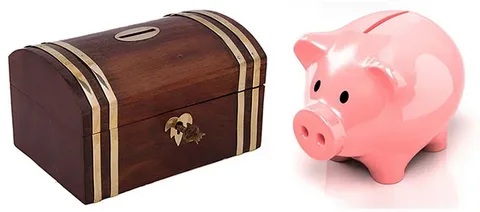 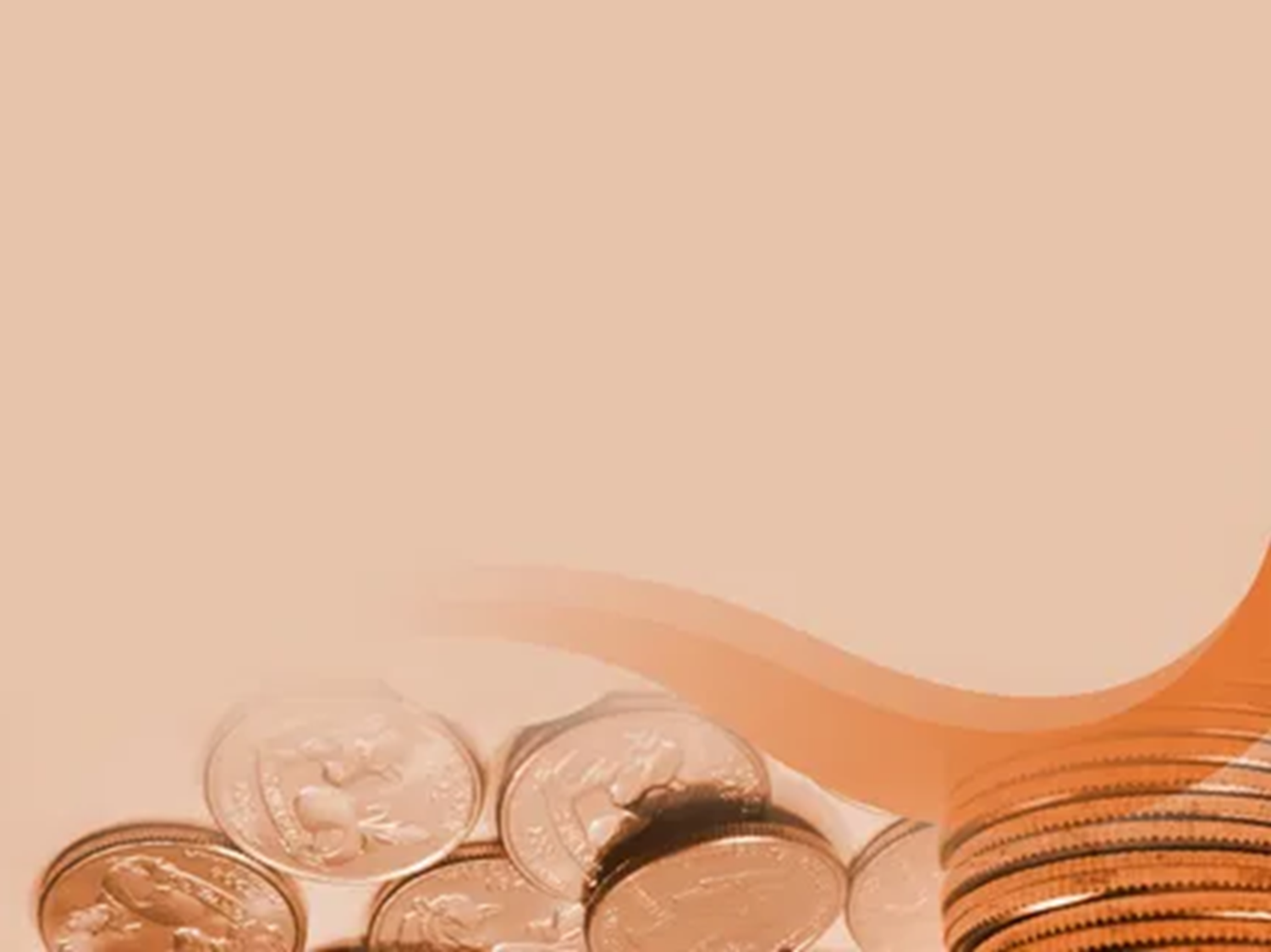 Д/и «Каждой монетке своя копилка»
Суть игры в том, что детям даются монетки трех разных размеров, их необходимо разложить, в соответствии с размером копилки.
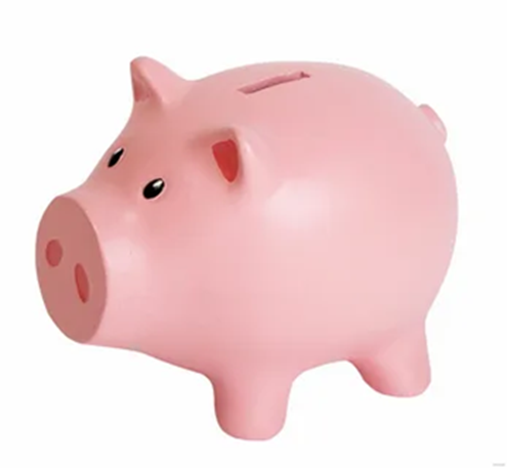 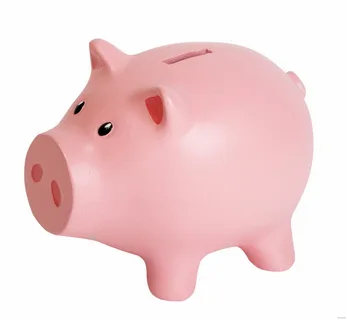 Д/и «Взвешиваем товар»
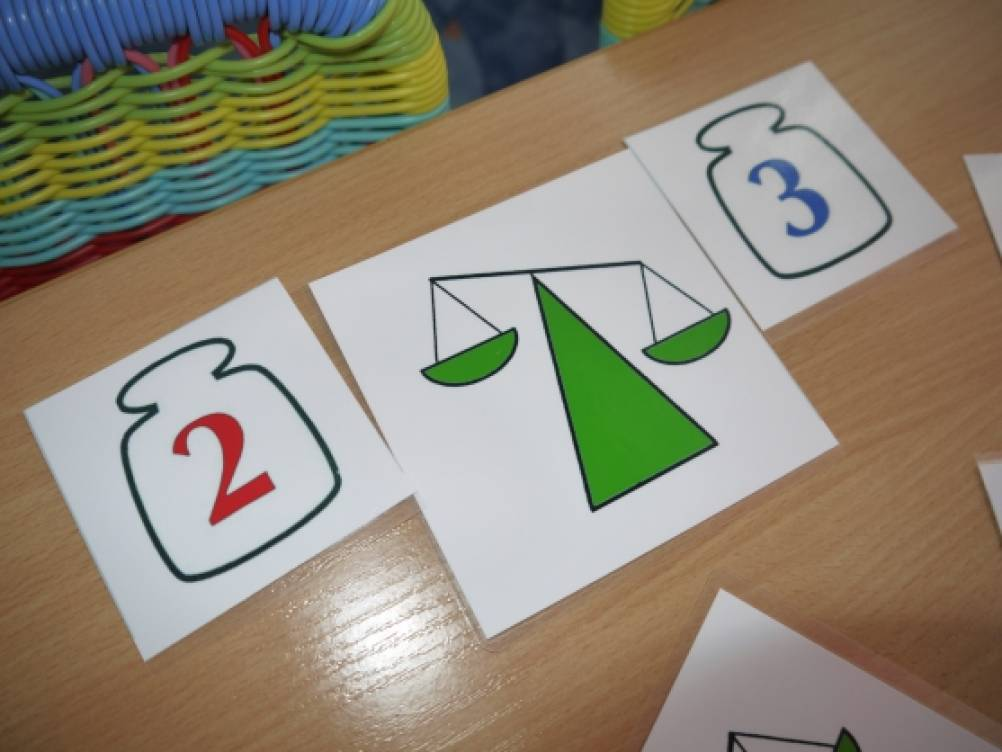 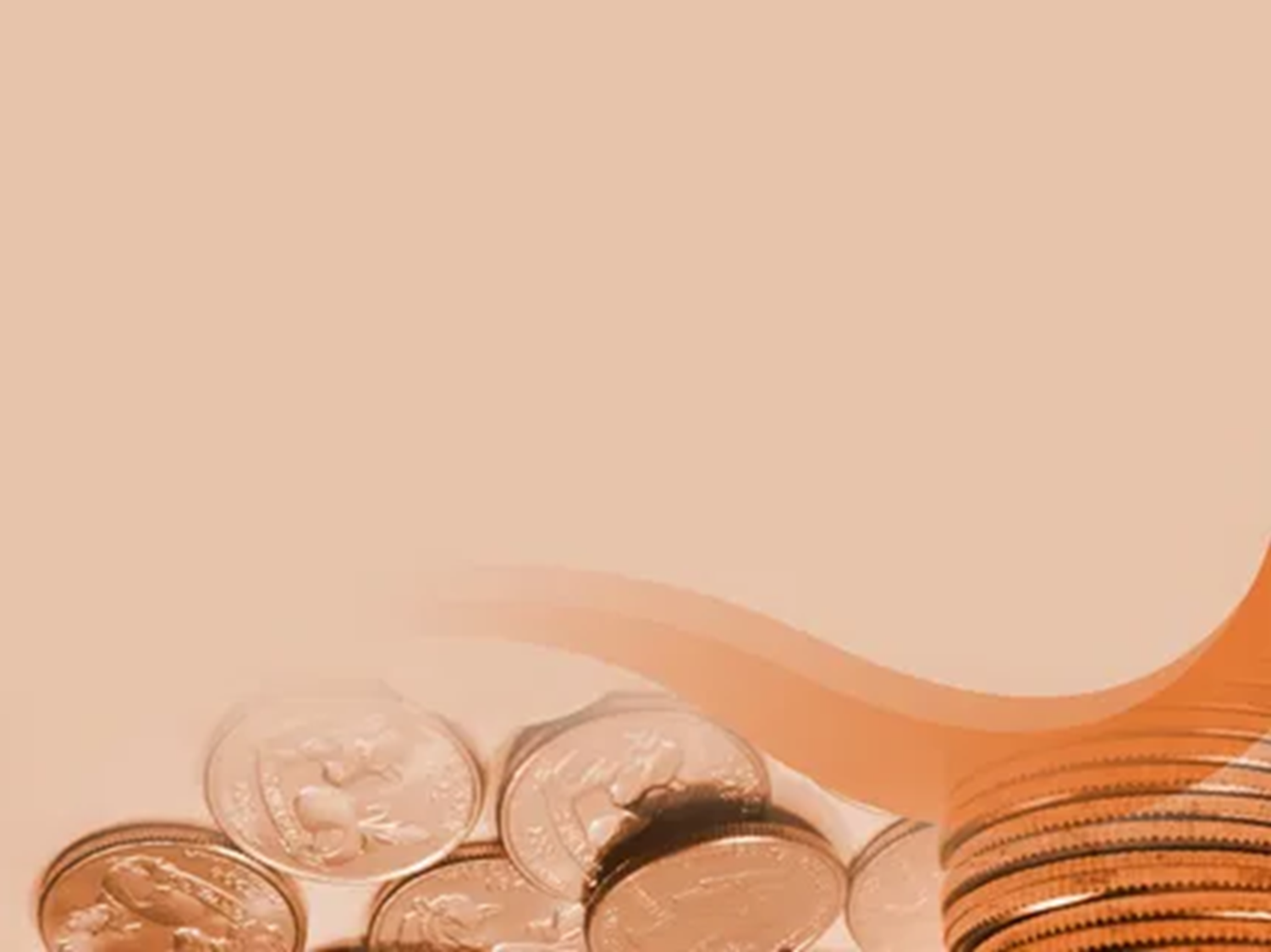 Д/и «Копилки».
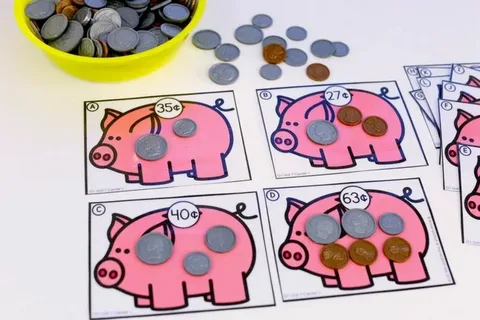 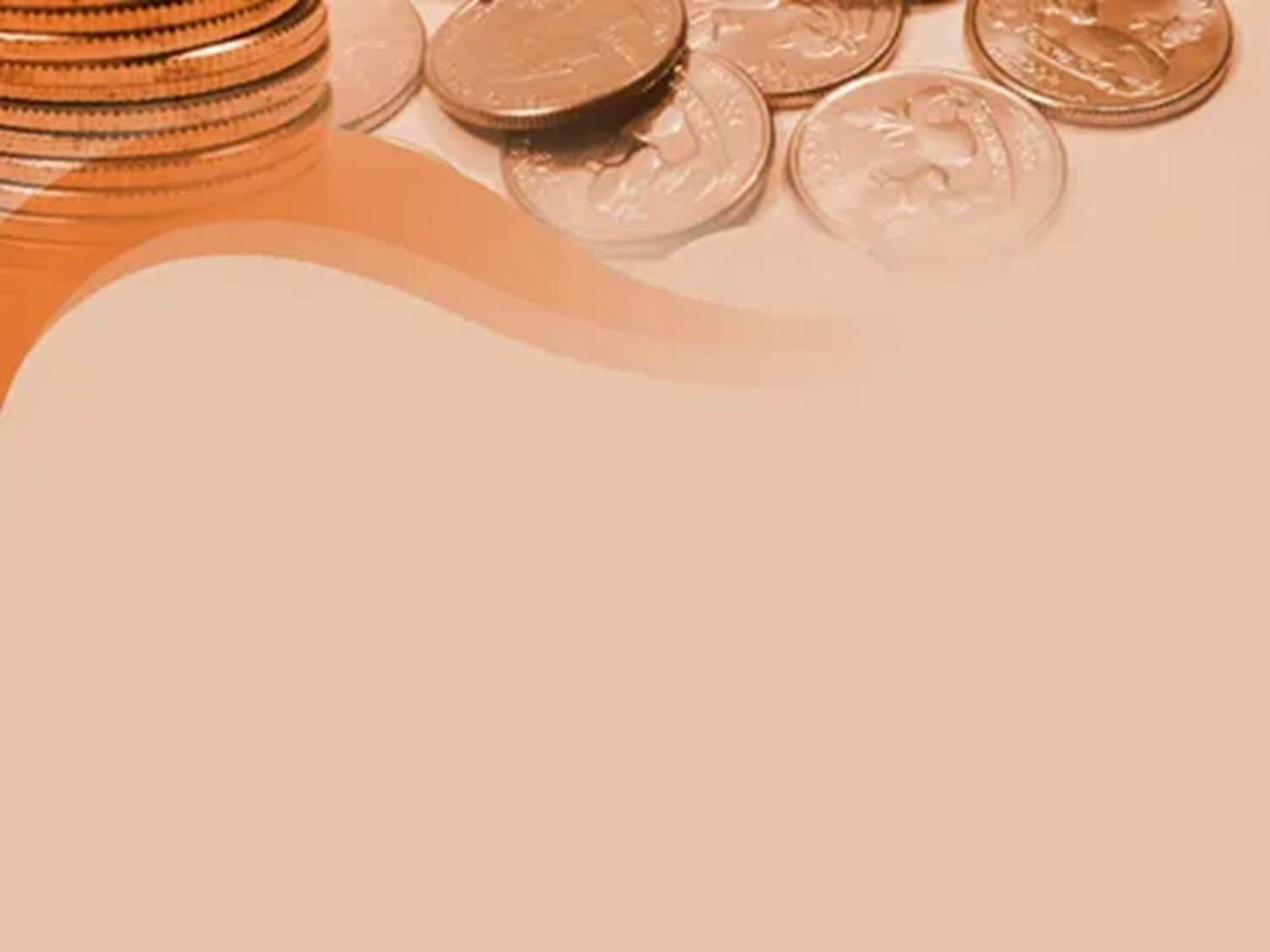 Д/и «Посчитай деньги»
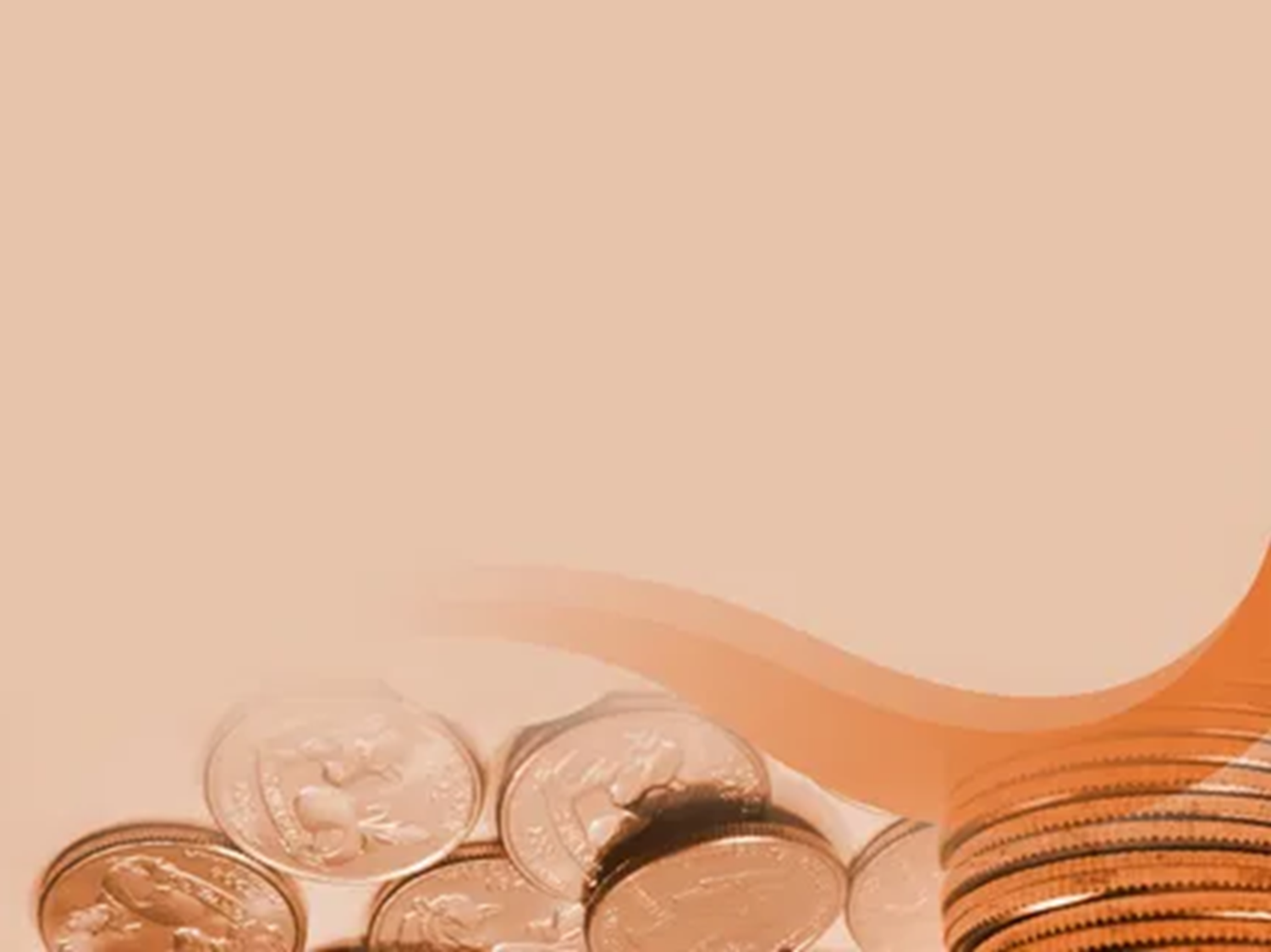 Д/и «Покупки»
Д/и «Сложи покупки в корзину и посчитай сколько нужно заплатить»
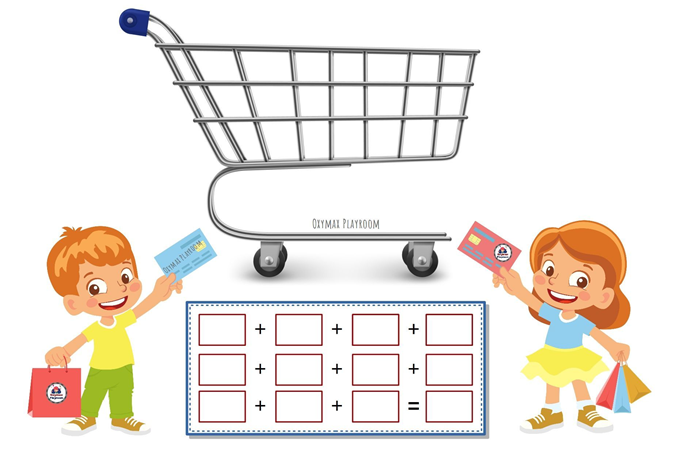 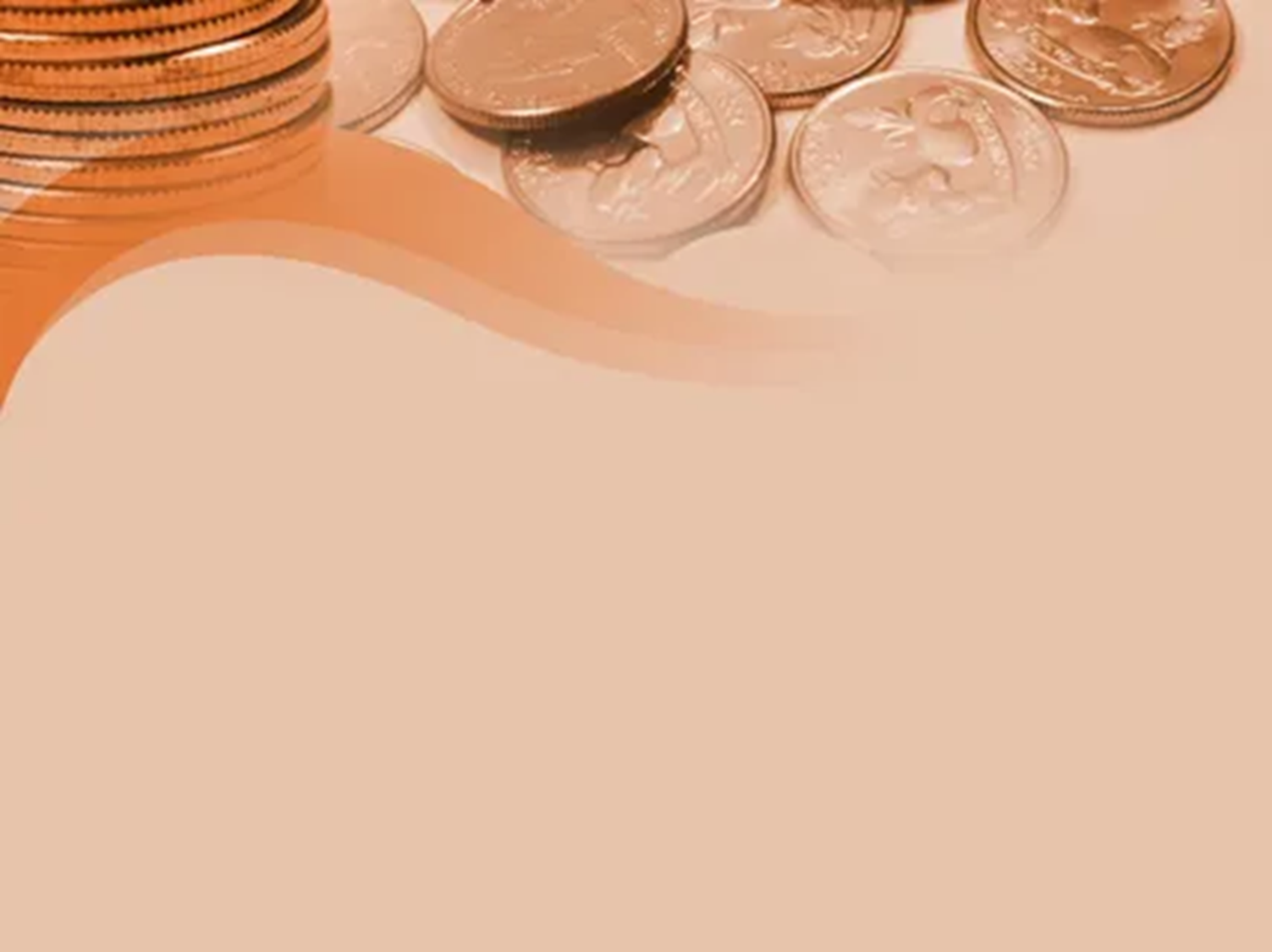 Д/и «Размен»
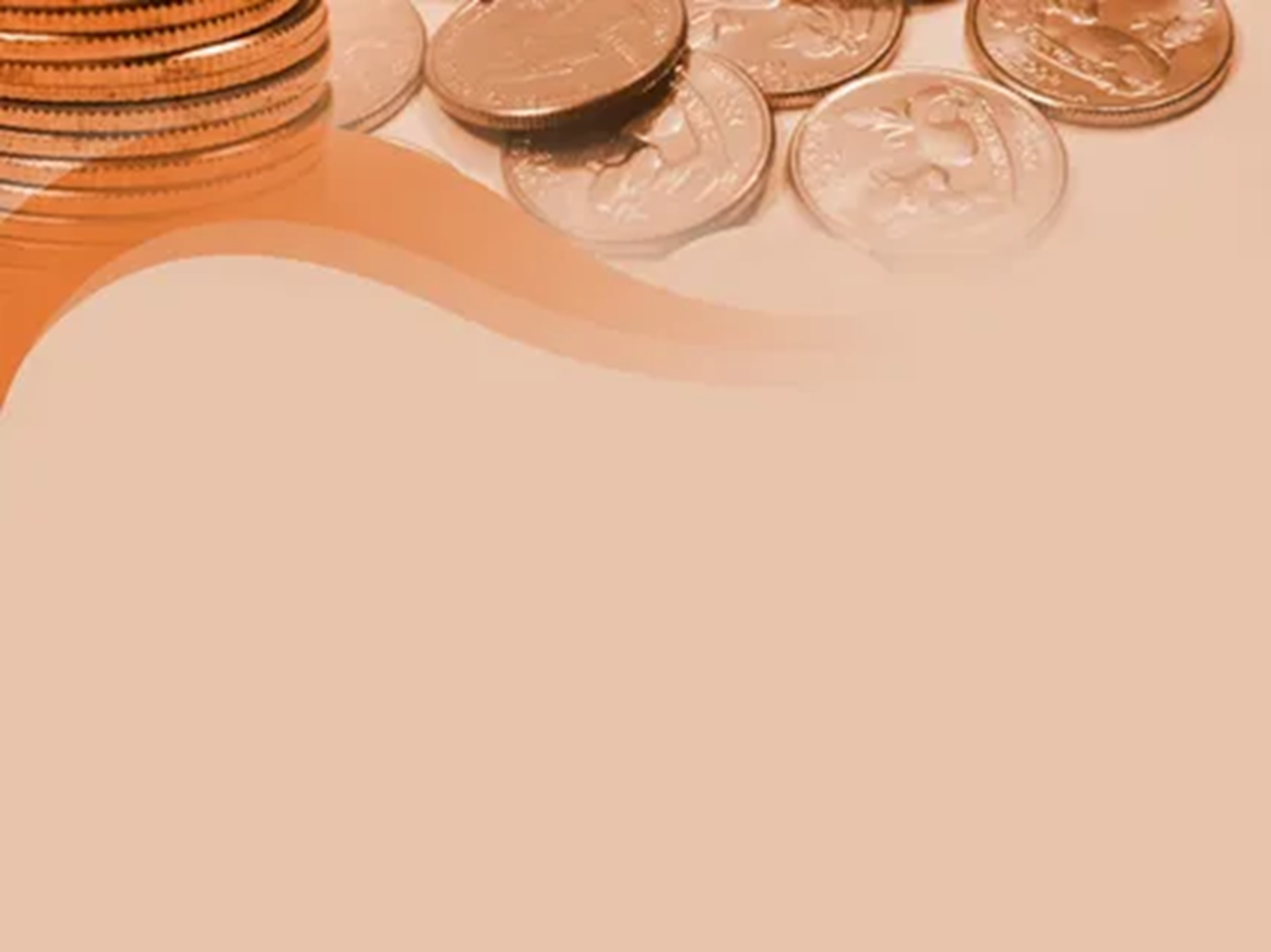 Д/и «Что можно купить за деньги»
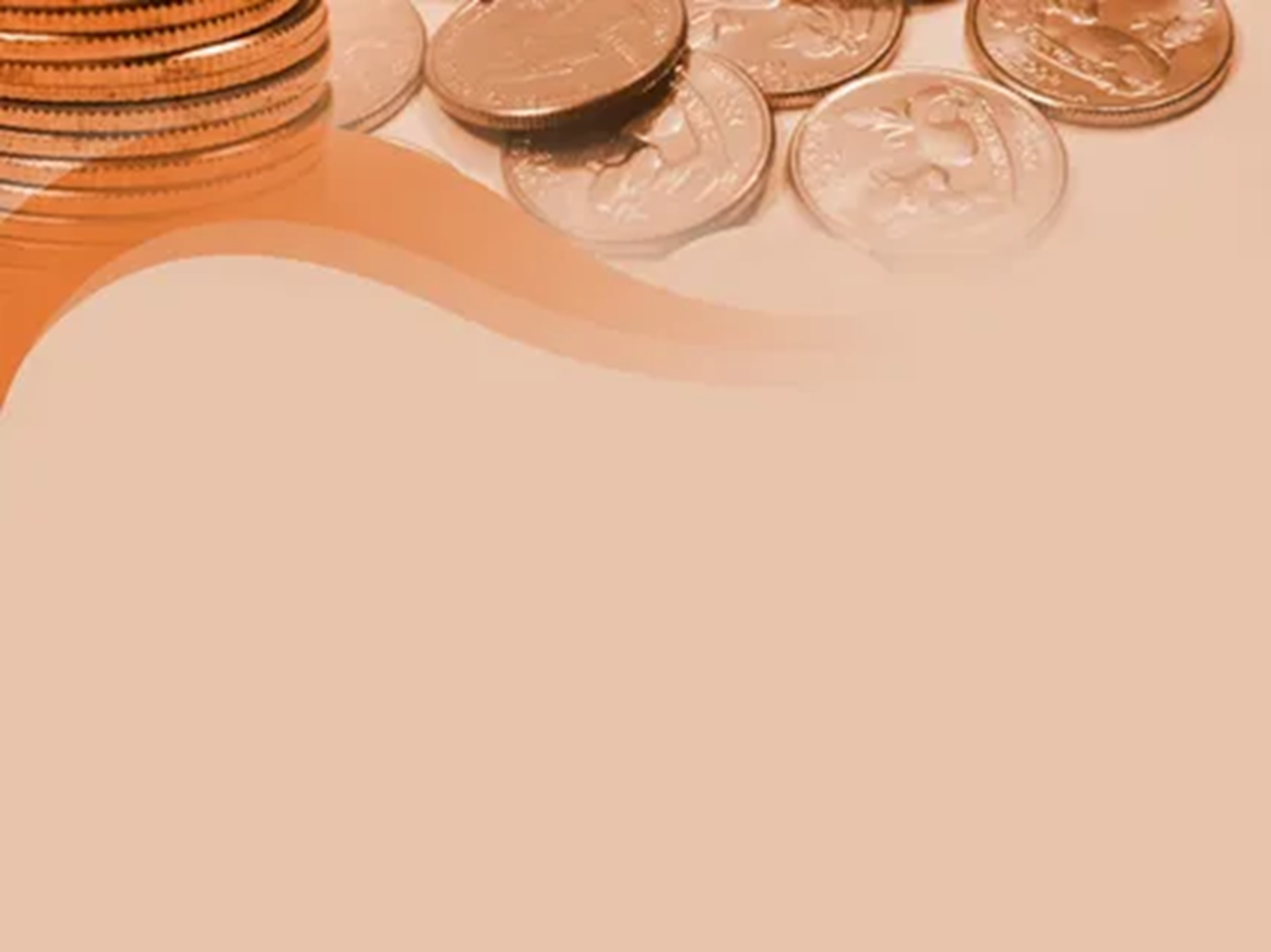 Д/и «Расходы и доходы»
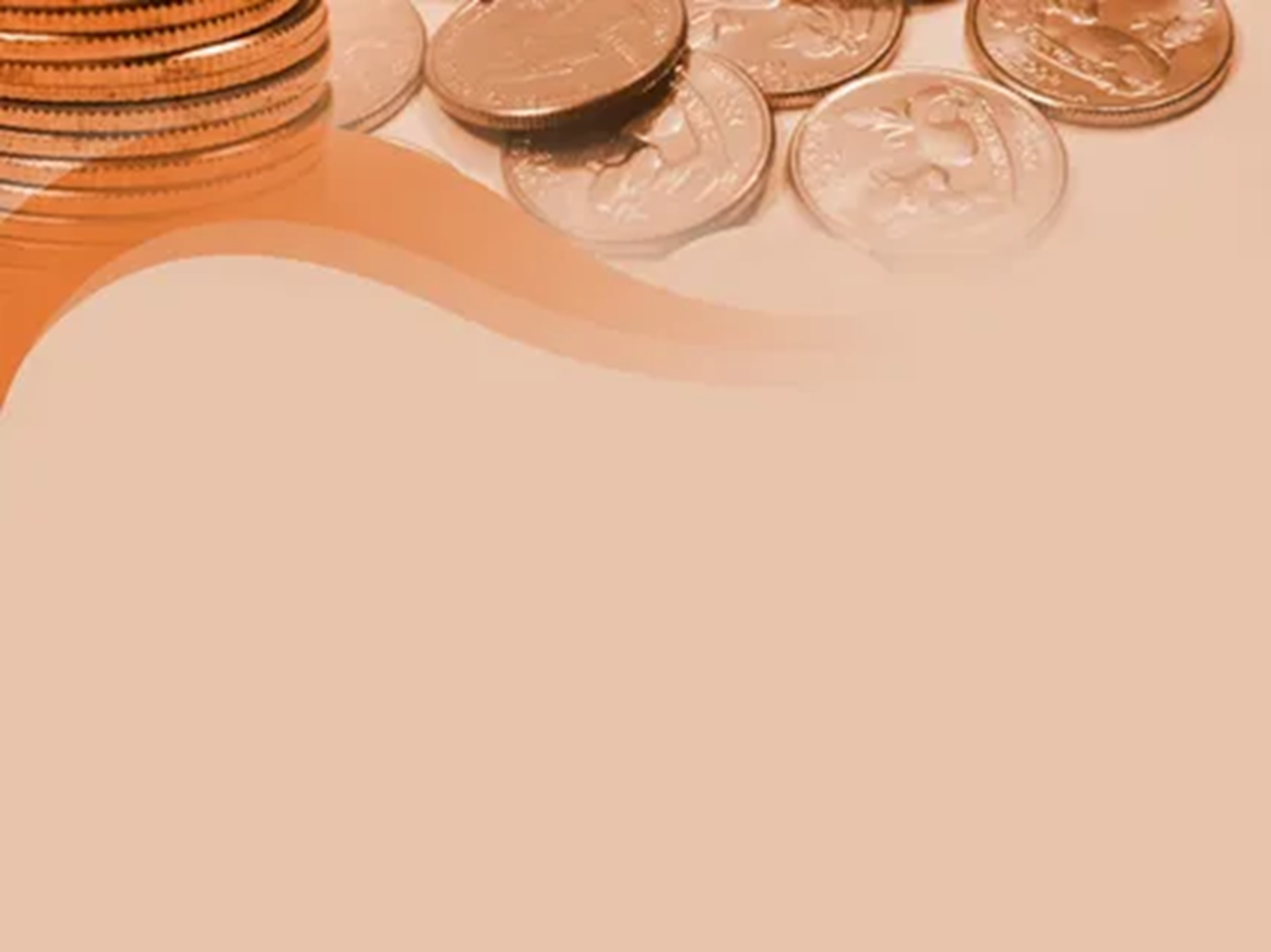 Д/и «Потребности обязательные и ложные»
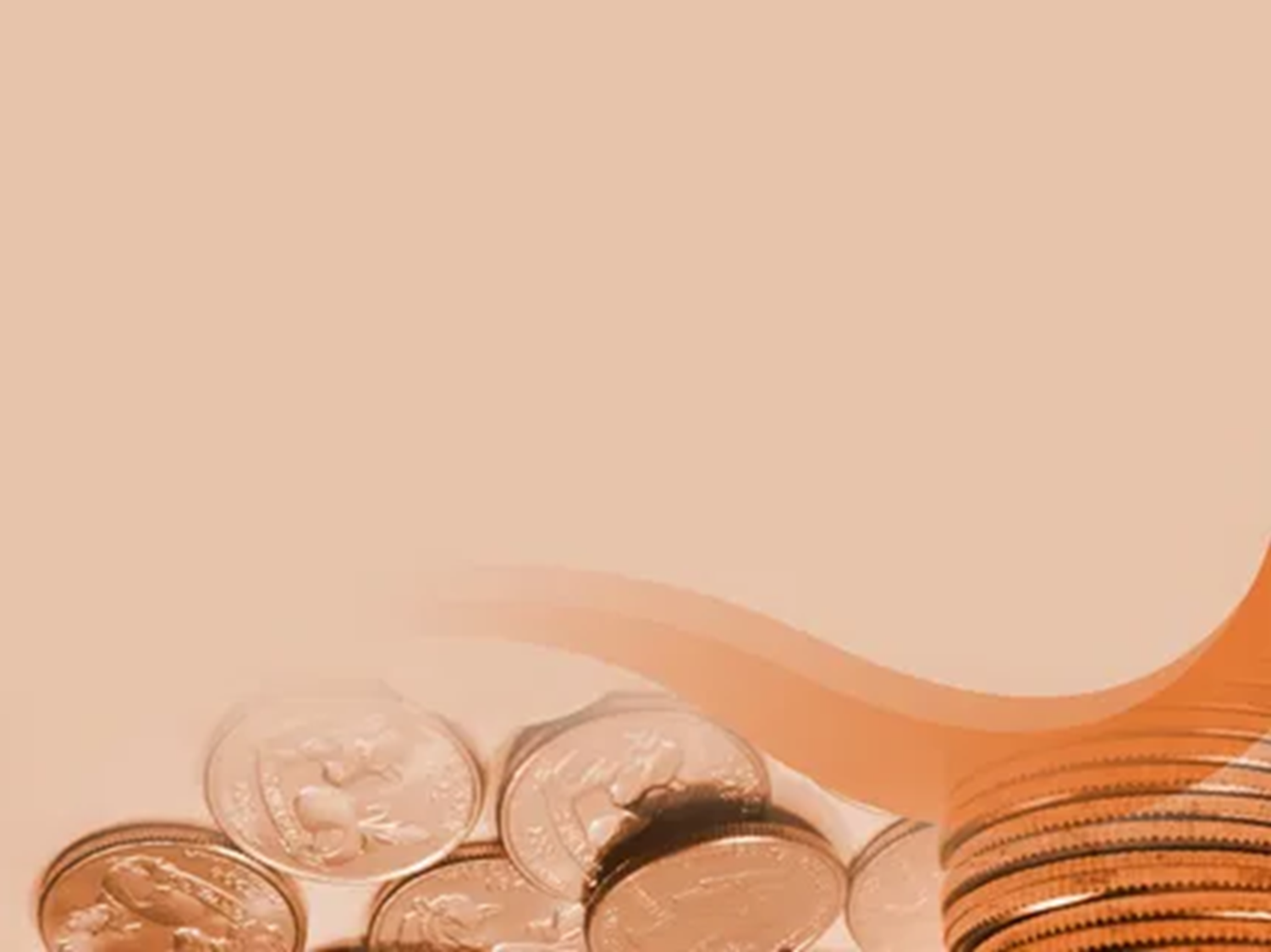 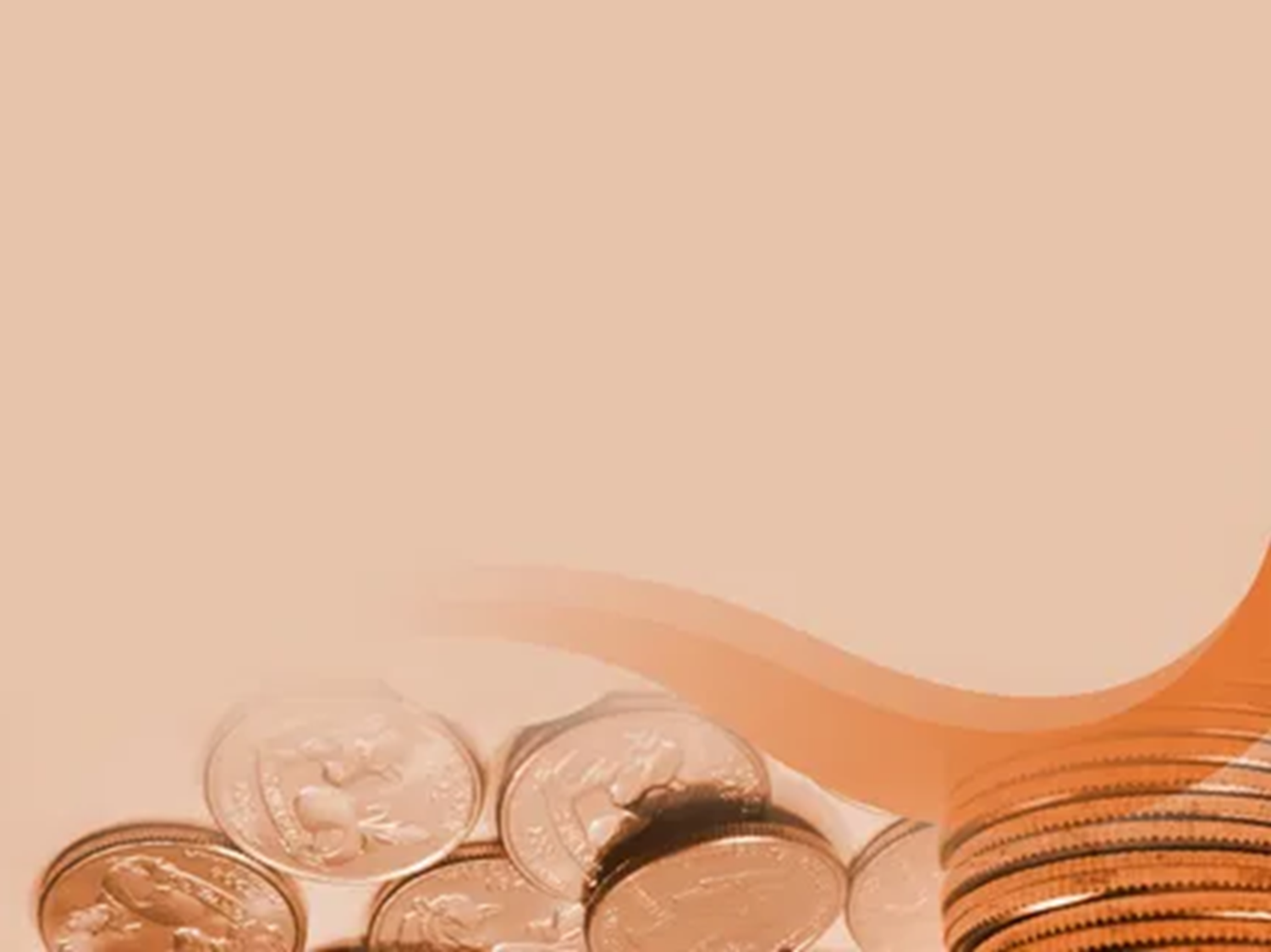 Спасибо за внимание!